On the valuation of reverse mortgages with regular tenure payments
作者：Yung-Tsung Lee , Chou-Wen Wang , Hong-Chih Huang (2012)
交大財金所	張宇豐
目錄
簡介
模型假設
評價方法
比較結果
結論
簡介
反向抵押貸款(Reverse Mortgage)，簡稱RM，可提供高齡化人口所帶來的財政及社會福利問題之解決方案。
老年人可利用擁有的房屋抵押向銀行借貸金錢。
RM支付型態可分為6種：
Lump-sum(一次給付型）
Line of credit(信用帳戶型）
Term(定期給付型）
Tenure(終身給付型）
Modified term(信用帳戶型+定期給付型）
Modified tenure(信用帳戶型+終身給付型）
本篇研究的是Reverse Annuity Mortgage，簡稱RAM，為一種Tenure型的RM。
[Speaker Notes: 1. Lump sum payment：一次性給付；在期初就給付所有金額，只需在到期時還款。   
2. Line of credit：信用帳戶型；金融機構將金額存在特定帳戶內，並建立一個最高貸款限額，借款人只要不超過最高限額，皆能夠隨時提領。
3. Term：定期給付型；在契約內訂好總期數，在約定的期間內給予每期年金，即使房價下跌，每期給付金額不變。
4. Tenure：終身給付型；在契約內定好每期年金金額，給付到屋主死亡、銷售房屋或者搬離房屋。
http://www.reversemortgage.org/About/Types-of-Reverse-Mortgages/HECM-Payment-Options]
模型假設
模型假設
引入動差生成函數
在Q測度下，資產相對價格是一martingale，故可得出下式：
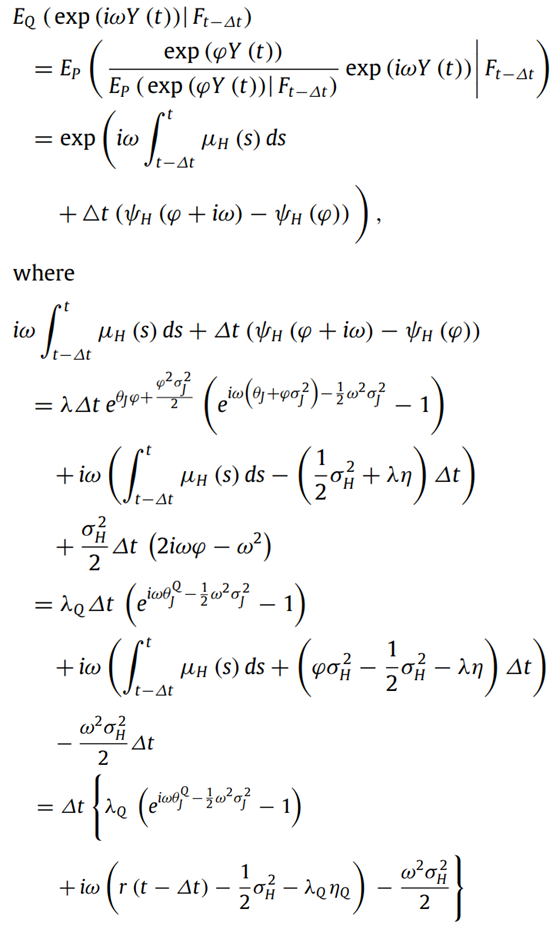 卜瓦松分配之特徵函數
常態分配之特徵函數
模型假設
評價方法
評價方法
示意圖
評價方法
保費折現值可表示如下：
死亡率過程與利率過程獨立可分開取期望值
兩兩相消
評價方法
損失的期望折現值則可表示如下：
計算此項
證明推導
應用雙重期望值定理
計算此項
Q測度下的房價過程
常數項移至不等式左邊
服從常態分配
[Speaker Notes: 第一部份推導 結束]
計算第二項，可改寫如下：
應用雙重期望值定理
計算此項
方法比較
只跟利率有關
比較結果
[Speaker Notes: 各使用10,000次的模擬路徑，本篇方法的標準差較小，故本方法較精準]
結論